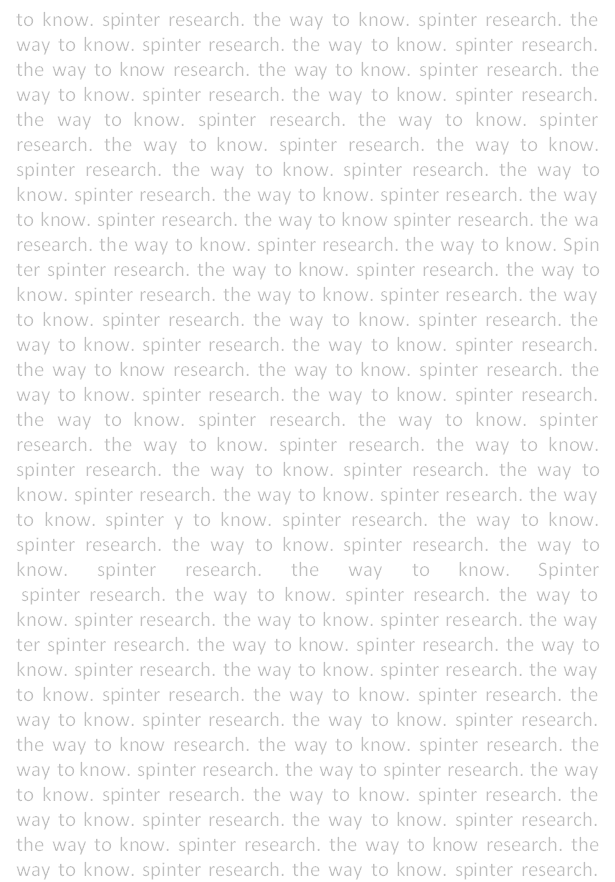 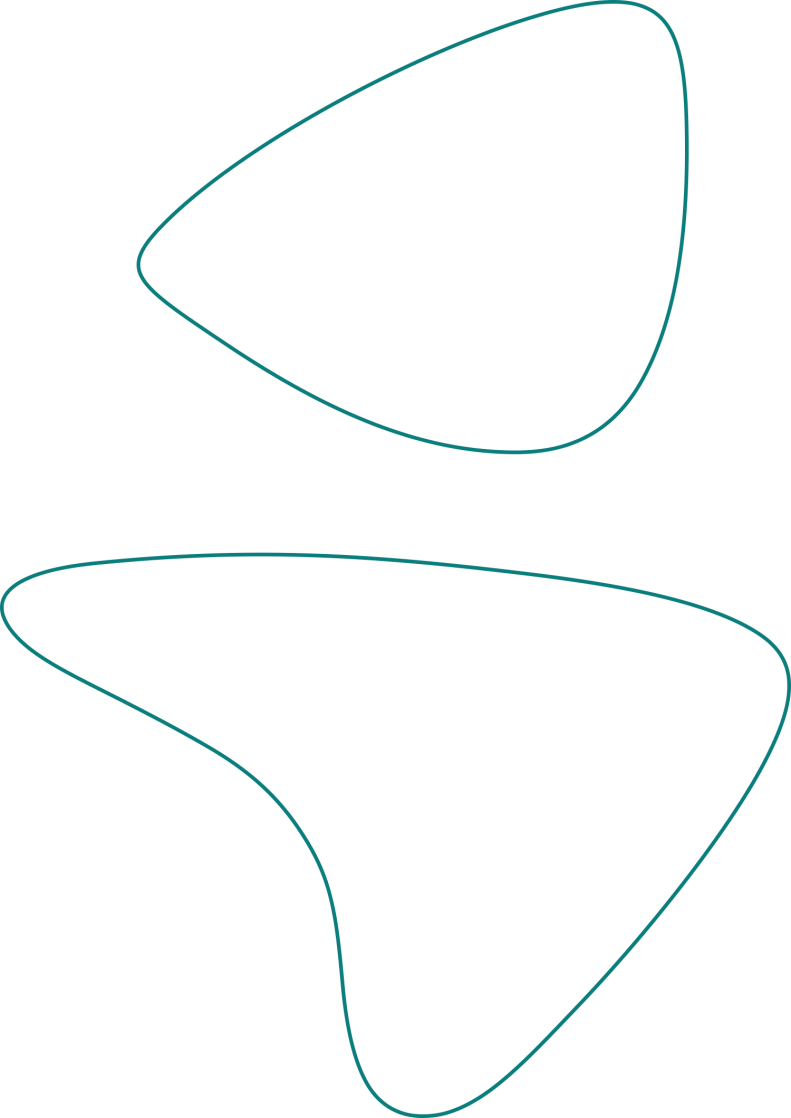 Resident Opinion Research Regarding Shadow Activities

Poland
customer
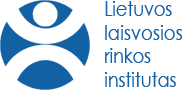 contractor
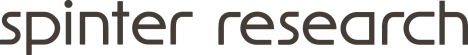 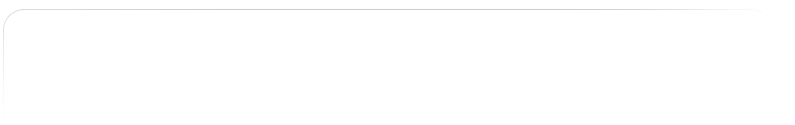 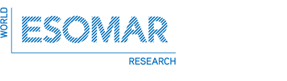 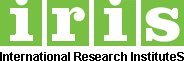 June, 2015
POLAND
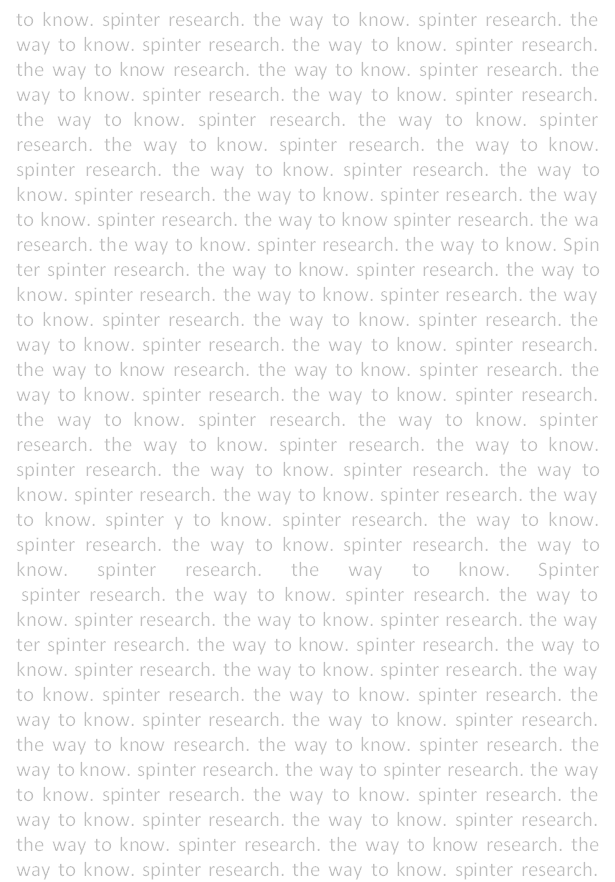 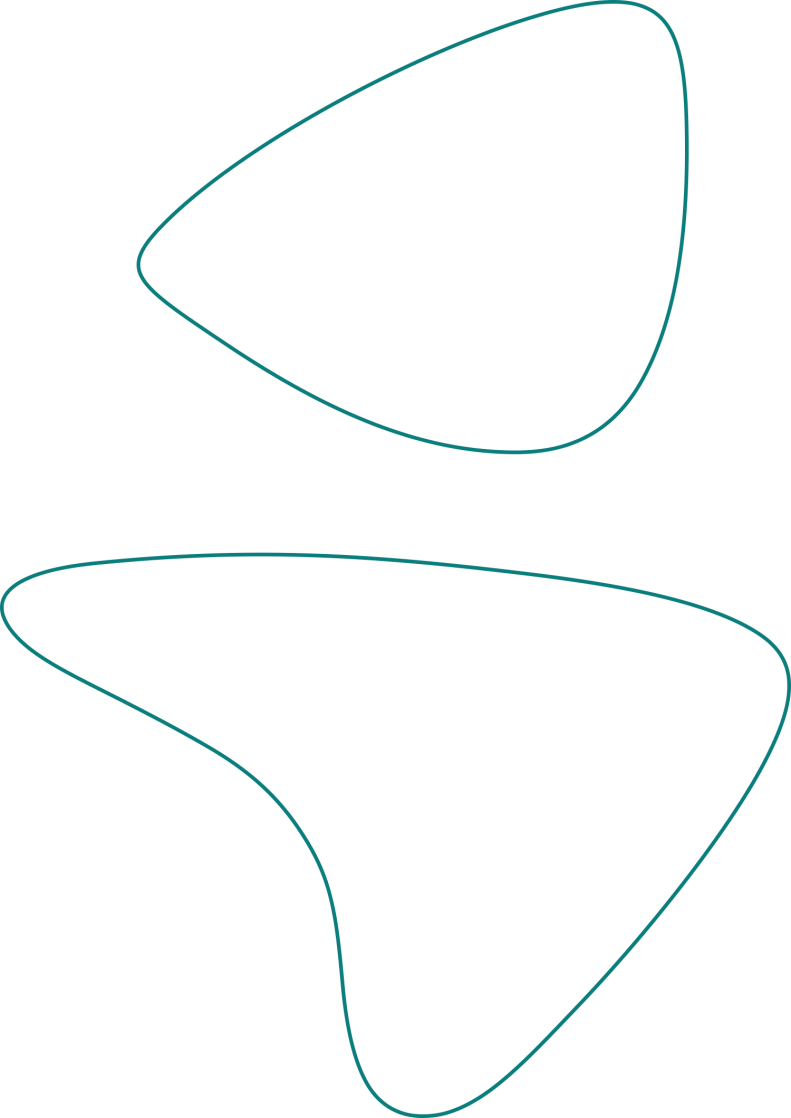 methodology
2
POLAND
Research methodology
Market and public research company „Spinter research“ during the period May 20th-27th, 2015, carried out resident opinion research regarding shadow activities.
Research objective
Find out residents’ experience with and opinion regarding shadow activities.
Research method
CAWI (Computer Assisted Web Interview), using a standardized questionnaire, which is agreed upon with the Customer. During CAWI, respondent receives an email invitation to participate in the study with the unique link, which leads to an electronic questionnaire. Respondent may fill in the questionnaire any time convenient.
Research location
Poland.
Target group
Residents aged 18-75.
Sample size
1003 respondents.
Sampling method
Quota sampling applying gender, age and place of residence quota.
Data analysis
Data analysis was performed using SPSS/PC statistical program. Report presents general distribution (percentages) of the answers, and distribution by social-demographical characteristics (see Appendices).
3
POLAND
Statistical error
It is impossible to entirely avoid the sampling error in any quantitative research that uses sampling; therefore, it is necessary to take it into consideration while interpreting the data. E.g., after surveying 1003 respondents, if we find out that 21,3% of respondents mentioned, that it is quite high likelihood to be detected working without a legal job contract or getting at least part of the wage as an „envelope wage“, there is 95 percent probability that the real value is between 18,8 percent and 23,8 percent. 
 
The precision of the estimation is directly associated with the number of analysed cases. The table below is helpful in estimating the statistical error.

		%	%	%	%	%	%	%	%	%
		3	5	10	15	20	25	30	40	50
		97	95	90	85	80	75	70	60	50
N	
100		3.4	4.4	6.0	7.1	8.0	8.7	9.2	9.8	10
200		2.4	3.1	4.2	5.0	5.7	6.1	6.5	6.9	7.1
300		2.0	2.5	3.5	4.1	4.6	5.0	5.3	5.7	5.8
400		1.7	2.2	3.0	3.6	4.1	4.3	4.6	4.9	5.0
500 	   	1.5	1.9	2.7	3.2	3.6	3.9	4.1	4.4	4.5
600		1.3	1.7	2.4	2.9	3.2	3.5	3.7	3.9	4.1
800		1.2	1.5	2.1	2.5	2.8	3.0	3.2	3.4	3.5
1000             	1.1	1.4	1.9	2.3	2.5	2.7	2.9	3.1	3.1
4
POLAND
Respondent socio-demographic characteristics (%)
Gender
Occupation
Age
Work status
Marital status
Education
Children in household
Legal monthly net income
Place of residence
5
POLAND
On what basis do you have access to public health-care and funding from NFZ? (%)
6
POLAND
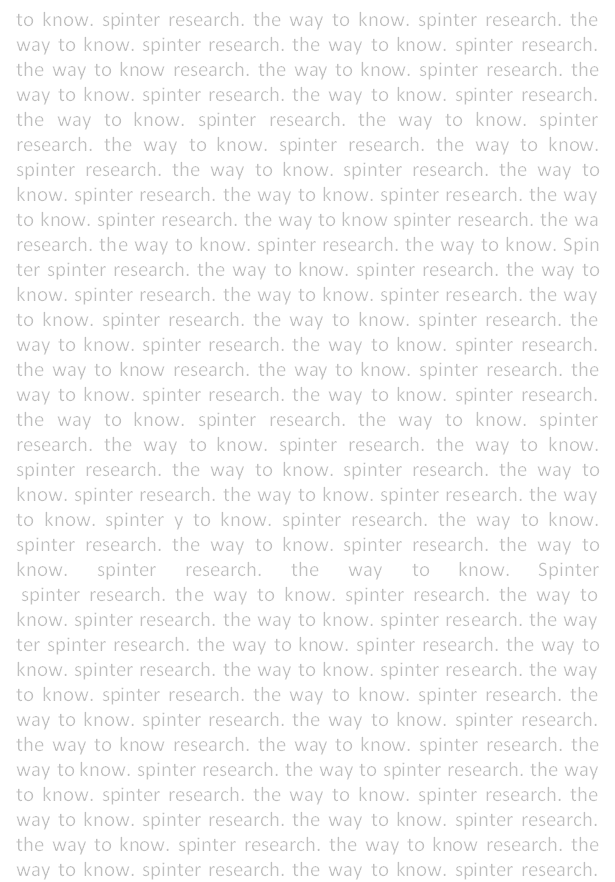 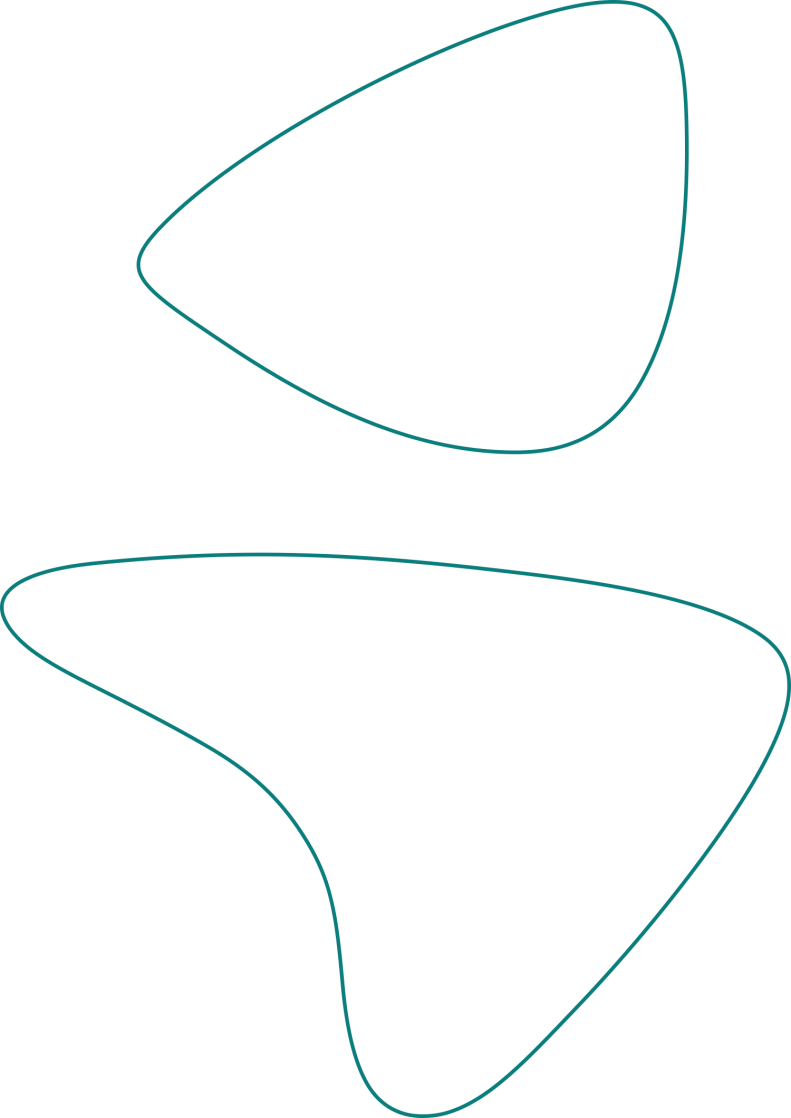 research results
7
POLAND
Attitude towards shadow activities
Experience with unregistered purchases
Experience with shadow labour market
8
POLAND
Likelihood to be detected engaging in shadow activities (%)
N=1003
Sometimes people engage in shadow activities. They get part or all of their wages “in an envelope” (or “under the table”) or buy goods or services from people who do not pay taxes. People who carry out these activities risk disclosure, fines or additional tax bills from the authorities.
In your opinion, what is the likelihood to be detected?
Very / quite high likelihood to be detected working without a legal job contract or getting at least part of the wage as an „envelope wage“ was more often mentioned by women, part-time workers and residents of rural areas.  Women, age group 18-25, lowest educated respondents and the ones with positive opinion regarding country’s government, more often indicated that it is very / quite high likelihood to be detected when purchasing a good or service from illegal source.
9
POLAND
Likelihood to be detected engaging in shadow activities (%)
Comparison of respondents who have and do not have own experience in the shadow economy
Sometimes people engage in shadow activities. They get part or all of their wages “in an envelope” (or “under the table”) or buy goods or services from people who do not pay taxes. People who carry out these activities risk disclosure, fines or additional tax bills from the authorities.
In your opinion, what is the likelihood to be detected working without a legal job contract or getting at least part of the wage as an „envelope wage“?
N=1003
N=89
N=889
10
POLAND
Likelihood to be detected engaging in shadow activities (%)
Comparison of respondents who have / have not bought goods or services from the illegal seller
Sometimes people engage in shadow activities. They get part or all of their wages “in an envelope” (or “under the table”) or buy goods or services from people who do not pay taxes. People who carry out these activities risk disclosure, fines or additional tax bills from the authorities.
In your opinion, what is the likelihood to be detected purchasing a good or service from an illegal source that is not registered and doesn’t pay taxes?
N=1003
N=303
N=602
11
POLAND
Perception of punishment for engaging in shadow activities (%)
N=1003
Sometimes people engage in shadow activities. They get part or all of their wages “in an envelope” (or “under the table”) or buy goods or services from people who do not pay taxes. People who carry out these activities risk disclosure, fines or additional tax bills from the authorities.
In your opinion, how severe will the punishment be in such circumstances?
Thinking, that punishment when working without a legal job contract or getting at least part of the wage as an „envelope wage“ is severe, was more often mentioned by age group 18-25, lowest educated respondents and part-time workers. The similar thought regarding purchasing a good or service from an illegal source that is not registered and doesn’t pay taxes, was more often indicated by age group 18-35.
12
POLAND
Perception of punishment for engaging in shadow activities (%)
Comparison of respondents who have and do not have own experience in the shadow economy
Sometimes people engage in shadow activities. They get part or all of their wages “in an envelope” (or “under the table”) or buy goods or services from people who do not pay taxes. People who carry out these activities risk disclosure, fines or additional tax bills from the authorities.
In your opinion, how severe will the punishment: working without a legal job contract or getting at least part of the wage as an „envelope wage“
N=1003
N=89
N=889
13
POLAND
Perception of punishment for engaging in shadow activities (%)
Comparison of respondents who have / have not bought goods or services from the illegal seller
Sometimes people engage in shadow activities. They get part or all of their wages “in an envelope” (or “under the table”) or buy goods or services from people who do not pay taxes. People who carry out these activities risk disclosure, fines or additional tax bills from the authorities.
In your opinion, how severe will the punishment: purchasing a good or service from an illegal source that is not registered and doesn’t pay taxes?
N=1003
N=303
N=602
14
POLAND
Justification of engagement in shadow activities (%)
N=1003
Do you personally justify people engaging in the shadow activities listed below?
Working without a legal job contract when all wage is paid as an „envelope wage“ was more often justified by part-time workers, residents of rural areas and the ones that are unsatisfied with country’s government. When part of the wage is paid as an „envelope wage“ – by age group 18-25, lowest income group and the ones with negative opinion regarding country’s government. Purchasing a good or service from a legal shop when you know that the seller is not declaring your payment is more often justified by lowest income group and residents of big cities. Activity to be engaged in smuggling illegal production or sales of cigarettes, alcohol products and fuel – by men, lowest educated group and residents of big cities.
15
POLAND
Reasons for unregistered purchases (%)
In your opinion, why do people purchase goods or services from illegal providers or legal providers who do not declare their income?
N=1003
*Multiple answer option; sum exceeds 100%
The reason, that buying goods and services legally is too expensive, was more often indicated by age group 26-35 and residents of rural areas. Females and older respondents (46 y.o. and more) more often mentioned, that people do not know that providers are illegal or do not declare their income.
16
POLAND
Reasons for shadow labour (%)
In your opinion, what are the main reasons why people work illegally without a legal job contract or receive part of their wage as an “envelope wage”?
Have experience working in the shadow economy
Have no experience working in the shadow economy
All respondents
*Multiple answer option; sum exceeds 100%
N=1003
N=89
N=889
The reason for shadow labour, that people receive higher wages from undeclared labour, because taxes on labour are high, was more often mentioned by age group 26-35 and residents of rural areas.
17
POLAND
Satisfaction with country’s government (%)
How satisfied with your country’s government are you?
N=1003
18
POLAND
Attitude towards shadow activities
Experience with unregistered purchases
Experience with shadow labour market
19
POLAND
Experience with purchases from legal sellers without a receipt (%)
People sometimes buy a completely legal good or service from a legal shop or service provider, but they do not receive a receipt, and the shop does not legally account the revenues.
Have you bought any goods or services when you knew about or suspected that the revenues are not legally accounted in the last 12 months?
N=1003
Experience with purchases from legal sellers without a receipt is more common among men and full-time workers.
20
POLAND
Experience with purchases from illegal sellers (%)
People sometimes buy a good or service from people who are not legally registered and therefore do not pay any taxes at all.
Have you bought any goods or services when you knew about or suspected that the seller is illegal in the last 12 months?
N=1003
Experience with purchases from illegal sellers is more common among men and part-time workers.
21
POLAND
Experience with purchases from illegal sellers (%)
Comparison of respondents who have and do not have own experience in the shadow economy
People sometimes buy a good or service from people who are not legally registered and therefore do not pay any taxes at all.
Have you bought any goods or services when you knew about or suspected that the seller is illegal in the last 12 months?
N=1003
N=89
N=889
22
POLAND
Goods or services bought during unregistered purchases (%)
What are the types of goods or services that you have bought in any of the aforesaid ways (illegally or when the seller did not account the revenue) during the last 12 months?
N=437*
*Only respondents who experienced unregistered purchases
*Multiple answer option; sum exceeds 100%
Cigarettes were more often mentioned by men, lowest educated respondents and part-time workers. Clothes – by lowest educated respondents.
23
POLAND
Monthly spending on unregistered purchases (%)
Approximately how much money have you spent on these goods or services per month?
N=437*
*Only respondents who experienced unregistered purchases
24
POLAND
Attitude towards shadow activities
Experience with unregistered purchases
Experience with shadow labour market
25
POLAND
Having friends or relatives in shadow labour market (%)
Some people participate in the shadow labour market. They work without labour contracts or receive part of their wage paid as an “envelope wage”.
Have your friends or relatives worked under such conditions in the last 12 months?
N=1003
Friends or relatives in shadow labour market more often mentioned having females, lowest educated respondents and full-time workers.
26
POLAND
Type of friends’ or relatives’ shadow employment (%)
What kind of shadow employment do you think they have had?
N=331*
*Only respondents having friends or relatives in shadow labour market
*Multiple answer option; sum exceeds 100%
Friends or relatives, that have worked with a legal job contract and received part of their wage as an „envelope wage“, more often mention having age group 26-45 and highest income group.  Friends, that have worked without a legal job contract and received all the wage as an „envelope wage“, more often mentioned having females, age group 18-25, lowest income respondents, residents of rural areas and the ones with positive opinion regarding country’s government.
27
POLAND
Friends’ or relatives’ shadow employment areas (%)
In what area(s) have they had shadow employment in the last 12 months?
N=331*
*Only respondents having friends or relatives in shadow labour market
*Multiple answer option; sum exceeds 100%
Construction and renovation was more often mentioned by men, oldest respondents (56 y.o. and more), lowest educated ones and residents of rural areas. Auto and other repairs  / production – by men.
28
POLAND
Hours spent in shadow employment by friends or relatives per week (%)
How many hours do you think he/she has spent on average per week on these activities in the last 12 months?
N=331*
*Only respondents having friends or relatives in shadow labour market
29
POLAND
Income earned from shadow employment by friends or relatives per month (%)
How much do you think he/she has earned on average from shadow employment in the past 12 months?
N=331*
*Only respondents having friends or relatives in shadow labour market
30
POLAND
Own experience in shadow labour market (%)
Have you worked in the shadow economy (without a legal job contract or when a part of wage has been paid as an “envelope wage”) in the last 12 months?
N=1003
31
POLAND
Type of own shadow employment (%)
What kind of shadow employment have you had?
N=89*
*Only respondents with own experience in shadow labour market
*Multiple answer option; sum exceeds 100%
32
POLAND
Hours spent in shadow employment per week (%)
Approximately how many hours have you spent on these activities per week?
N=89*
*Only respondents with own experience in shadow labour market
33
POLAND
Income earned from shadow employment per month (%)
Approximately how much have you earned from shadow employment in the past 12 months?
N=89*
*Only respondents with own experience in shadow labour market
34
POLAND
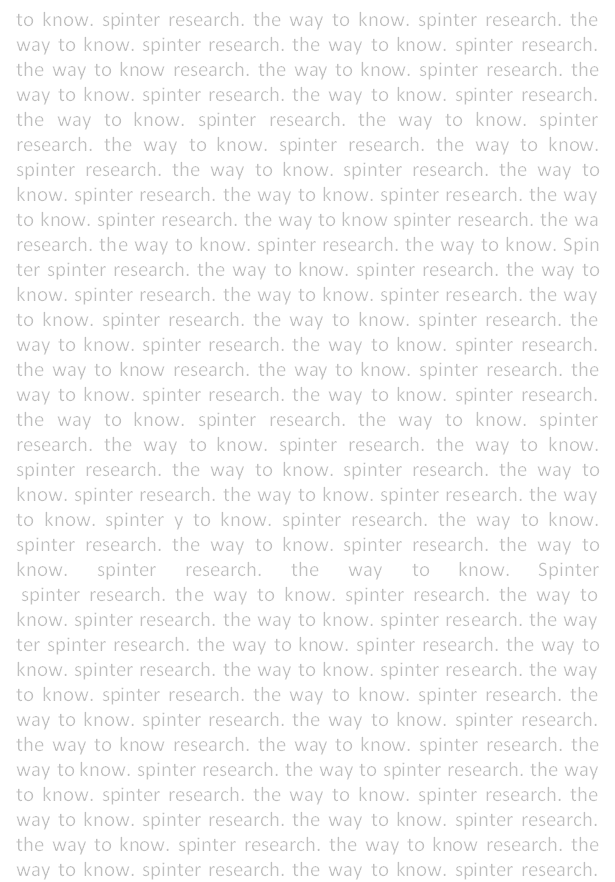 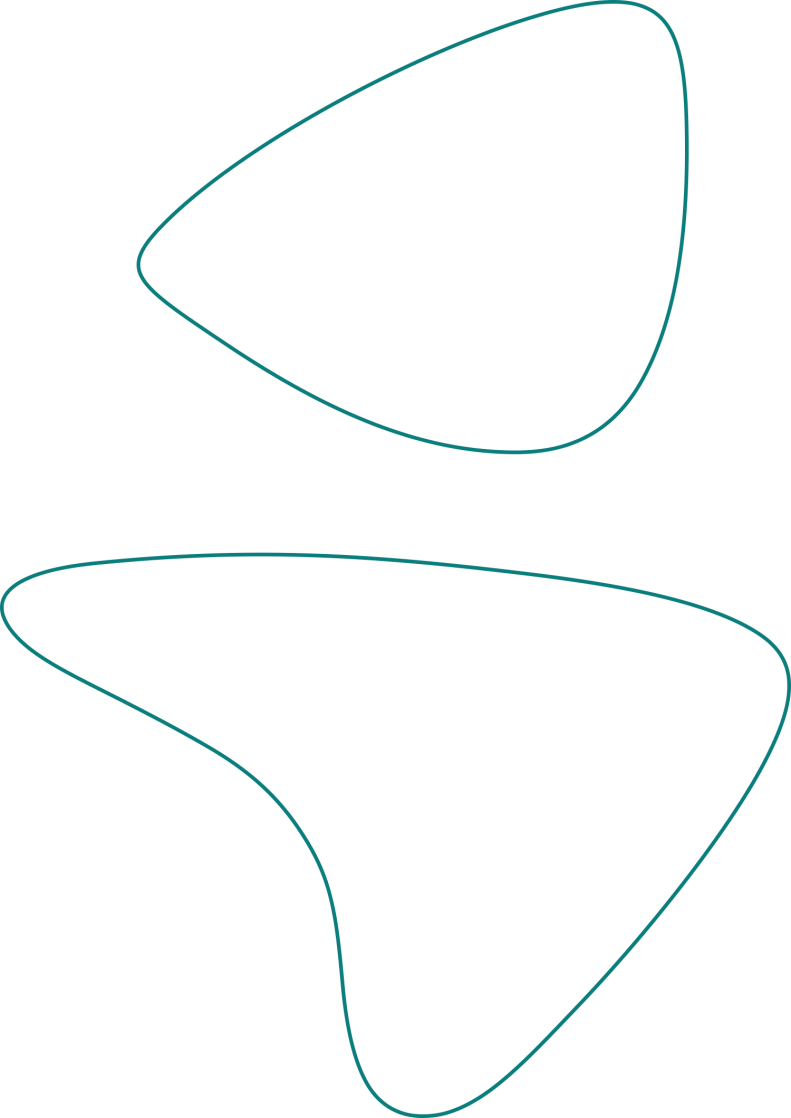 summary
35
POLAND
summary
Attitude towards shadow activities

Majority (63%) of research participants believe that likelihood to be detected working without a legal job contract or getting at least part of the wage as an “envelope wage” is low (quite low / very low). About half (52%) of respondents think the same about likelihood to be detected purchasing a good or service from an illegal source that is not registered and does not pay taxes.

41% of respondents believe that punishment for illegal work or “envelope wage” is severe (very severe / quite severe). While punishment for purchases from an illegal source is more often seen as severe (48%).

The biggest tolerance prevails towards such shadow activity as receiving part of wage as an “envelope wage”: 42% respondents justify (completely / rather justify) such activity. 39% justify illegal working. 28% justify purchases from legal shop knowing that the seller is not declaring the payment. 17% justify engagement in smuggling, illegal production or sales of cigarettes, alcohol products and fuel.

The main reason to purchase goods from illegal providers or legal providers who do not declare their income is too expensive legal purchases (61%). 53% believe that buyers do so because they are not aware that providers are illegal or do not register their income.

62% believe that the main reason for shadow labour is possibility to receive higher wage by avoiding high labour taxes. 29% think that employees insist on paying undeclared wages. 25% indicated this way people do not want to lose social benefits, which they would if they received a legal wage.
36
POLAND
summary
Experience with unregistered purchases

37% of research participants indicated they had bought goods or services from legal sellers when they had known about or suspected that the revenues were not legally accounted in the last 12 months.

30% bought goods or services when they knew about or suspected that the seller is illegal in the last 12 months.

The most popular categories bought during unregistered purchases: cigarettes (32%), clothes (24%), food products (20%), alcoholic beverages (18%), auto-repair (18%), sewing, clothing and shoe repairs (18%), medical, beauty services, hairdressers, massages (13%), fuel (12%), and construction and home renovation (12%).

On average, two thirds (67%) of the ones who had unregistered purchases spent up to 200 PLN per month on these goods or services: 35% spent up to 80 PLN, 32% spent 81 to 200 PLN.
37
POLAND
summary
Experience with shadow labour market (friends’ or relatives’ experience)

Every third (33%) respondent indicated having friends or relatives (4.6 persons on average) who worked in the shadow labour market. Most of them (64%) have worked with a legal job contract and received part of their wage as an “envelope wage”.

The most popular area for shadow labour is construction and renovation (51%). Further go auto and other repairs (26%), wholesale and retail trade (25%), production (24%), childcare, sick and elderly care (20%) and, transportation and storage (18%).

20% of friends or relatives working in the shadow labour market on these activities spend up to 10 hours per week on average. 18% spend 11 to 20 hours. 29% spend 21 to 40 hours. 20% spend over 40 hours.

Average monthly income from shadow employment is mostly under 4000 PLN (66%): for 23% it is up to 1200 PLN, for 22% it is 1201 to 2000 PLN, for 21% it is 2001 to 4000 PLN.
38
POLAND
summary
Experience with shadow labour market (own experience)

9% research participants indicated they had worked in the shadow labour market in the last 12 months. Over half of them (54%) had worked with a legal job contract but received part of their wage as an “envelope wage”.

15% of those working in the shadow labour market on these activities spend up to 5 hours per week on average. 28% spend 5 to 10 hours. 21% spend 11 to 20 hours. 22% spend 21 to 40 hours. 11% spend over 40 hours.

Average monthly income from shadow employment is mostly under 4000 PLN (89%): for 27% it is up to 400 PLN, for 27% it is 401 to 1200 PLN, for 19% it is 1201 to 2000 PLN, and for 16% it is 2001 to 4000 PLN.
39
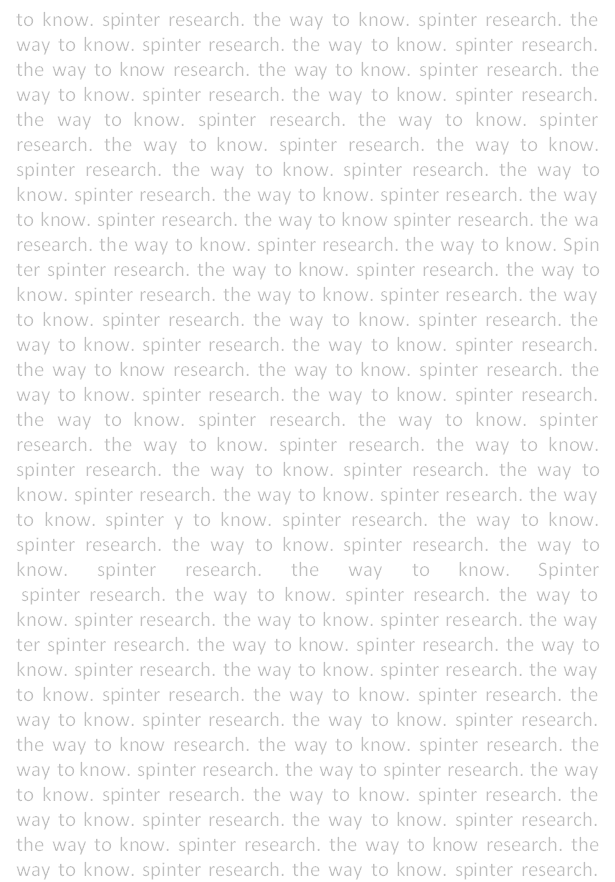 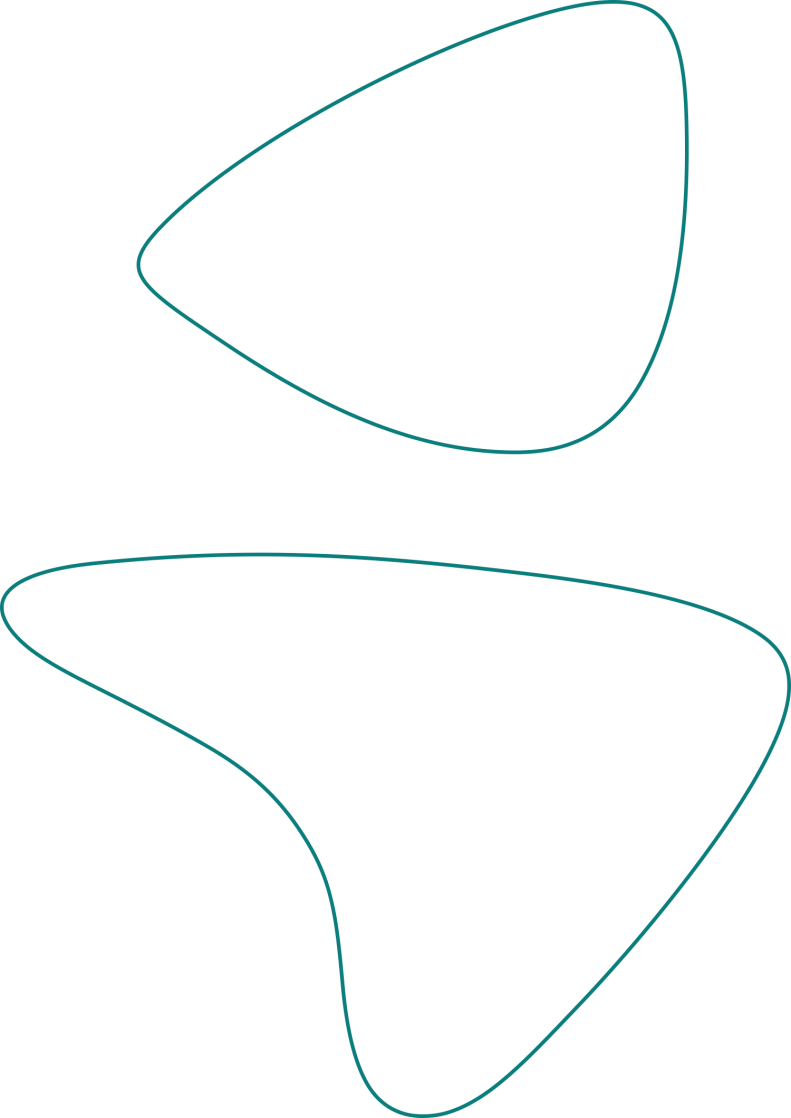 thank you